Approaches to anticipate futures
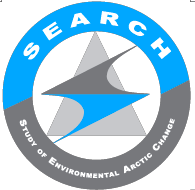 Forecasting: Quantitative prediction of outcomes based on conceptual or mathematical models
Stationarity
Simplified (analytical or complex) system models
Analogs (paleo, historical, geographical)
Numerical system models (climate models, earth system models)
Foresight: Systematic, mostly qualitative exploration of full range of plausible future outcomes

Scenarios and foresight – expert assessments (narratives, refined analyses such as consistency/plausibility or geospatial analysis)
1
[Speaker Notes: Contrast between forecasting and scenarios]
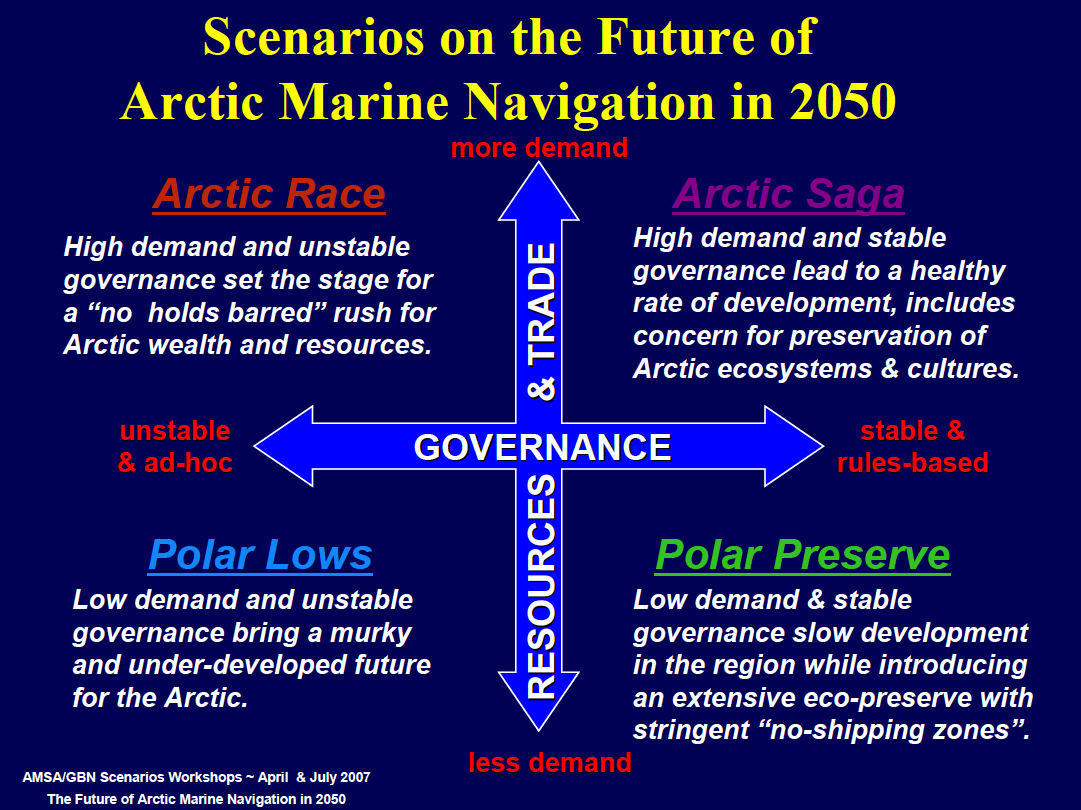 AMSA
Brigham
2
[Speaker Notes: -broader question: Arctic of 2050
-AMSA assumes sea ice goes the way models say
-scenarios for different stakeholders]
Steps in scenario identification
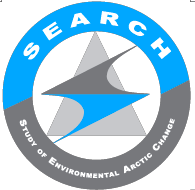 Co-develop defining question
Summarize current knowledge & trends 
Identify important drivers (factors, forces)
Identify key uncertainties (from key drivers) 
Develop scenarios as plausible futures for bundles of key drivers & uncertainties
Identify indicator variables
Integrate scenarios into planning process by tracking indicators & developing strategies cognizant of scenarios
1
2
3
4
2
1
4
3
3
Plausibility		&		Consistency
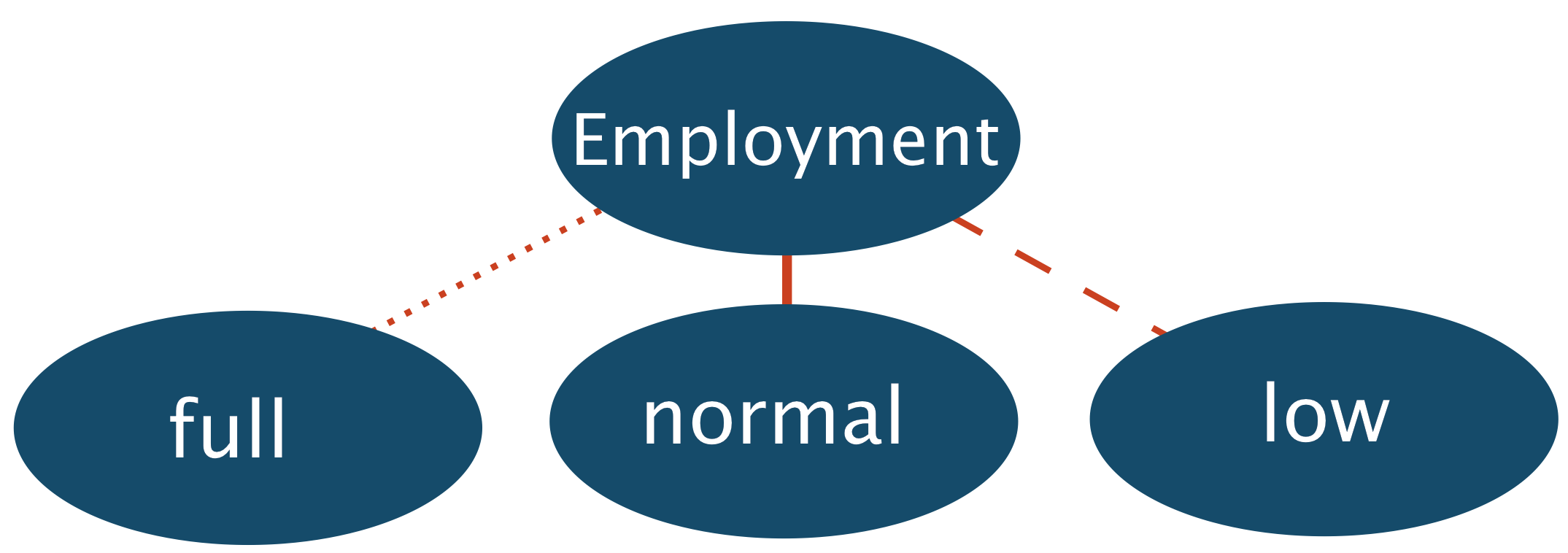 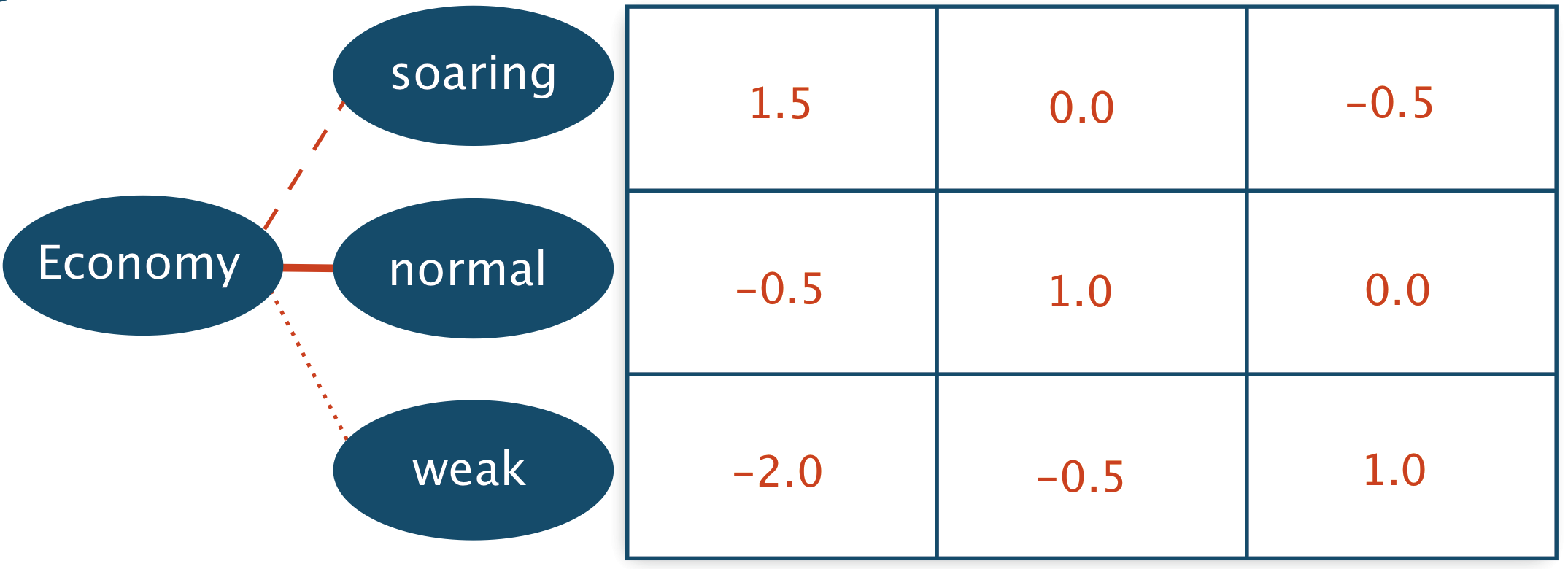 Robustness Ro
Projection bundles with high plausibility and consistency values and no/few partial inconsistencies
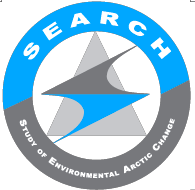 4
Further in-depth analysis of projection bundles
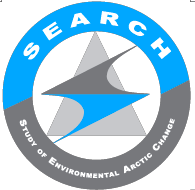 5
Mueller-Stoffels et al., 2010
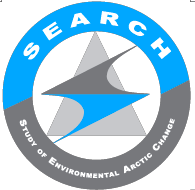 NSSI Scenarios Project
Project initiative by North Slope Science Initiative (NSSI)
Funded by broad partnership and administered through BLM to develop Energy and Resource Development Scenarios
Scenarios process to help NSSI member agencies and their partners refine research and monitoring investments
What is the future of energy development, resource extraction, and associated support activities on the North Slope and adjacent seas through 2040?
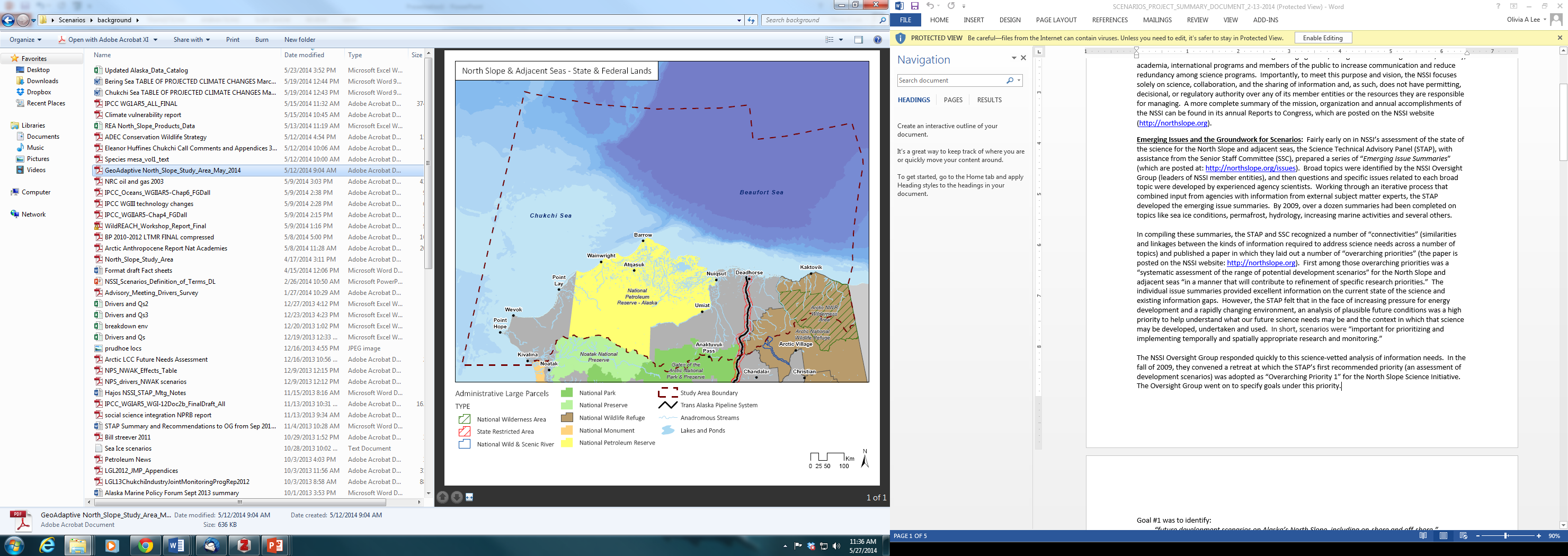 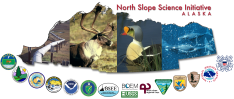 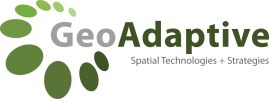 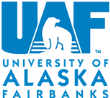 Drivers of change
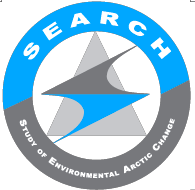 Economic and regulatory
Price of oil and gas products
Demand for energy/ mineral resources
Regulatory environment
Development of infrastructure (onshore/ coastal)
Price of other commodities (coal, minerals)
Oil/ gas production tax code
Oil and gas development outside Alaska
Technology and information
New technology (efficiency, discovery, clean-up)
Demographics, Politics and Education
Global political stability
Natural systems
Extent of seasonal sea ice
Climate change (temperature, precipitation)
Erosion (coastal/ riverine)
Permafrost degradation
Endangered species listings & critical habitat designations
Human-caused environmental disasters (e.g. oil spills)
Community dynamics
Community stance on development
Local (village/borough) economy
Community health and food security
Fact sheets on key drivers
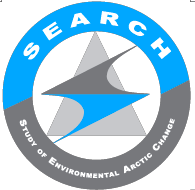 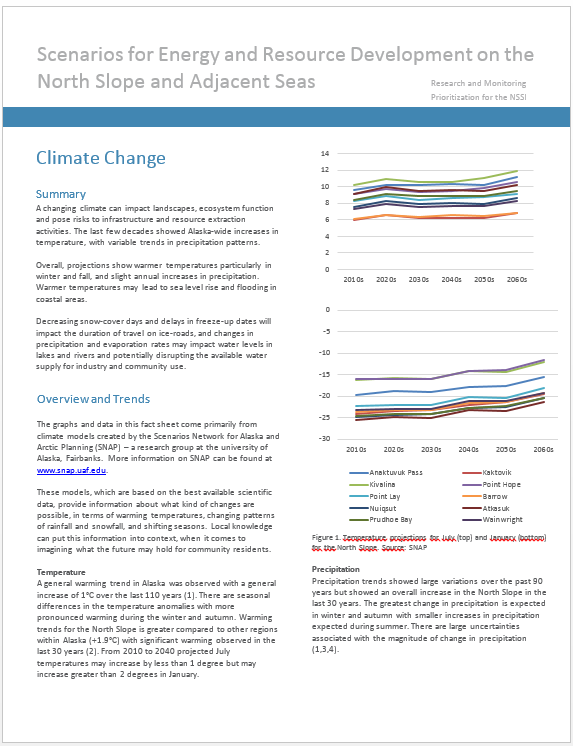 Expert-reviewed
Synthesizes knowledge on trends and uncertainties
Helps inform workshop discussions
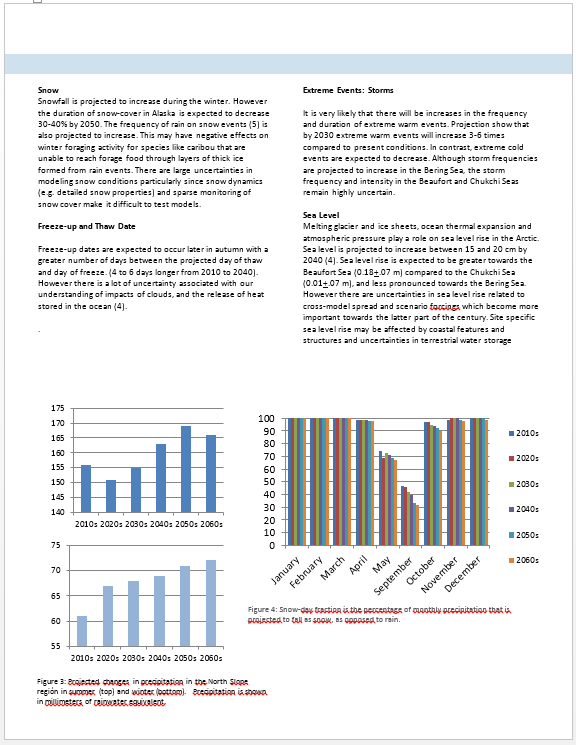 Decision-making in a changing Arctic
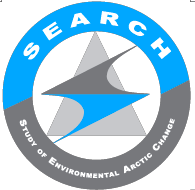 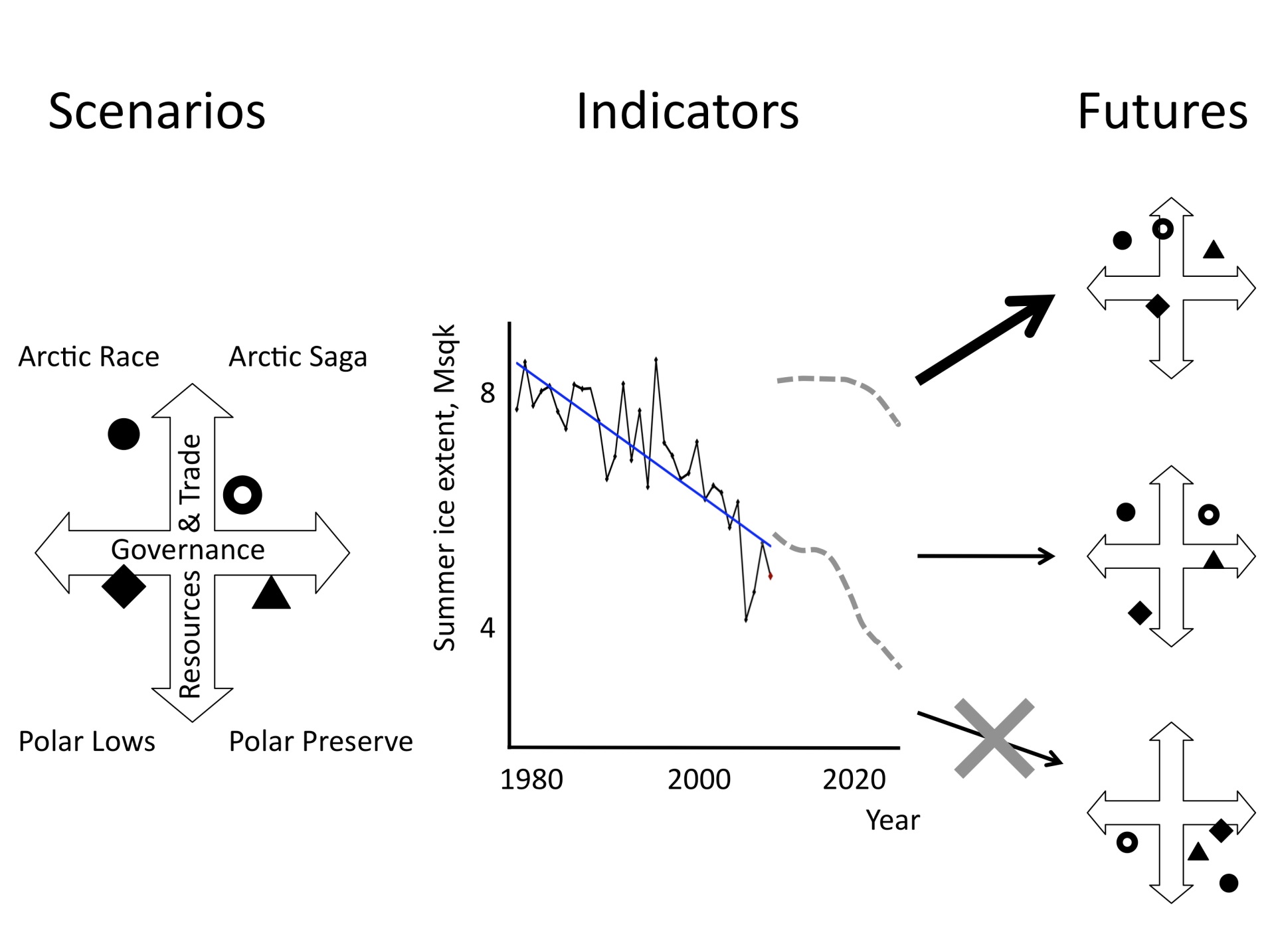 GCM output
Observations
Stroeve et al., 2010
9
Eicken & Lovecraft, Ch. 9, Nx2020, 2011
[Speaker Notes: Scenarios vary for different stakeholders because stakeholders also want to shape the future
The question: how to get from scenario to future? Right now more decision making (or at least thinking) based on GCM output than anything else (certainly that is what scientific community focuses on) 
Need to fill in that gap, and some progress made: Stroeve et al. showed that sea ice summer ice extent decline at lower end of model envelope
 use to exclude physically impossible scenarios]
?
Present
?
?
?
?
Scenarios: Challenges and Opportunities
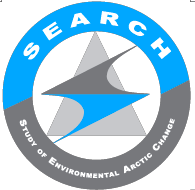 Importance of partnerships to support process
Stakeholder buy-in important
Commitment to follow-through with scenario outcomes 
Opportunities to share information and expertise among stakeholders
Ongoing outreach
Understand scenarios use and limitations
Rationale for prioritizing drivers and uncertainties
Provide products that can be shared with stakeholders
Scenarios without a specific “end-point” – revisit process and reassess  priorities
11
Questions & Discussion
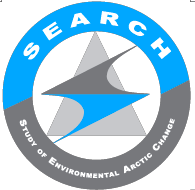 SEARCH Arctic Futures 2050
12